المــــــــــــــــــــــــــاء
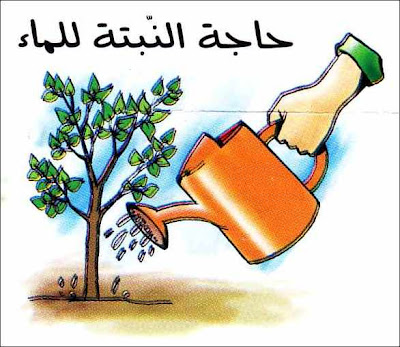